Numeracy: Time - Building Understanding
Linking meals to times of the day

Lesson 3 of 4
Helen
‹#›
[Speaker Notes: Into full intro slide]
What food could we eat for breakfast?
Draw or write your ideas below.
‹#›
What food could we eat at lunchtime?
Draw or write your ideas below.
‹#›
What food could we eat at teatime?
Draw or write your ideas below.
‹#›
What food could we eat for supper?
Draw or write your ideas below.
‹#›
[Speaker Notes: Into full screen match food to time of day]
Muddled up menu!
Can you rearrange the menu to make the meals more sensible?
breakfast			lunchtime				teatime				supper
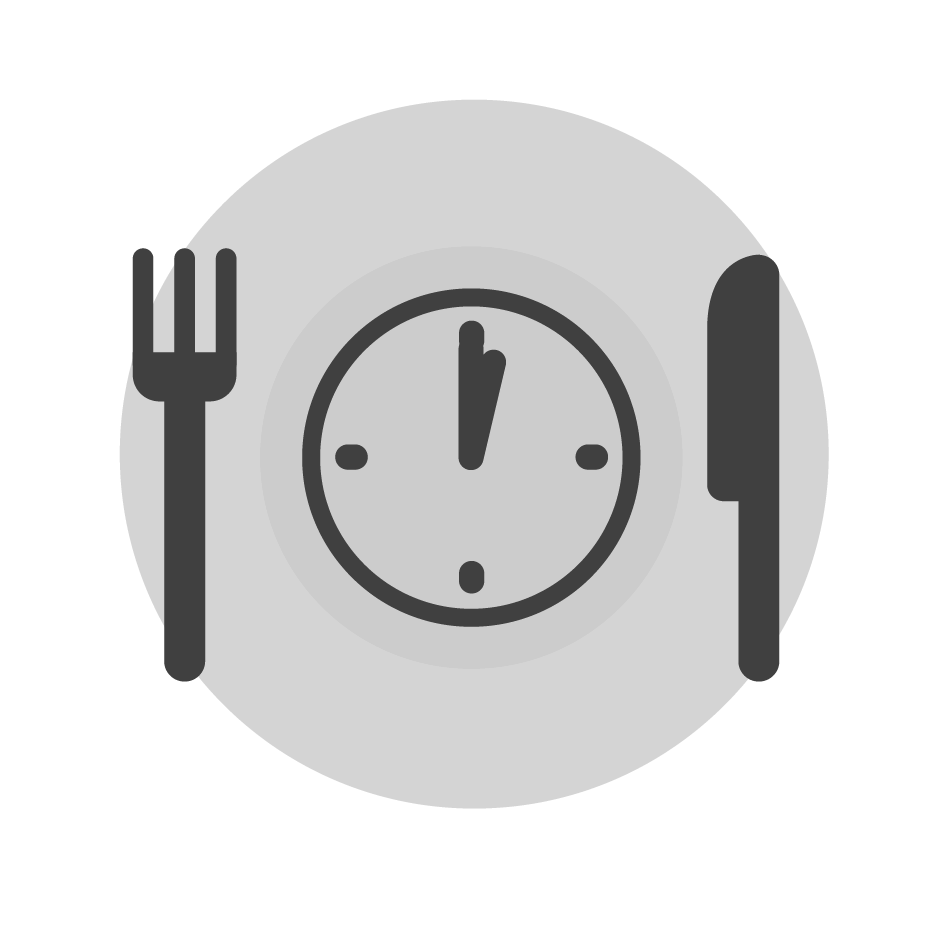 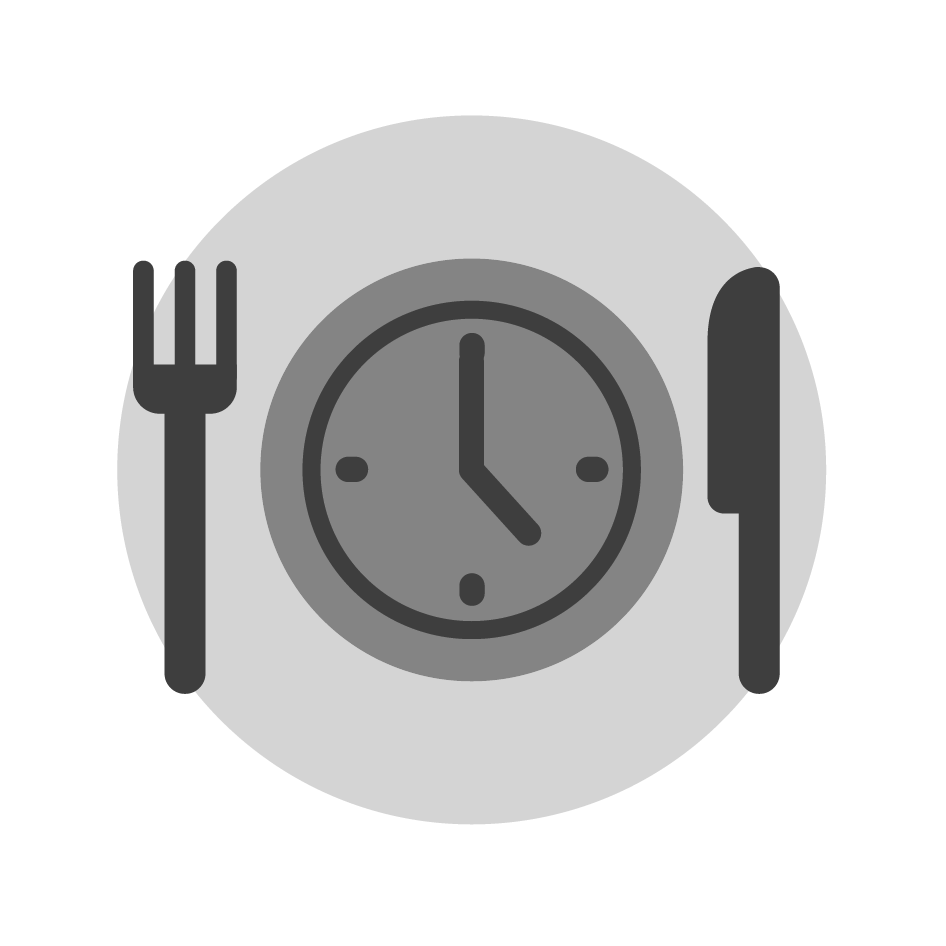 Soup
Croissant
Porridge
Curry
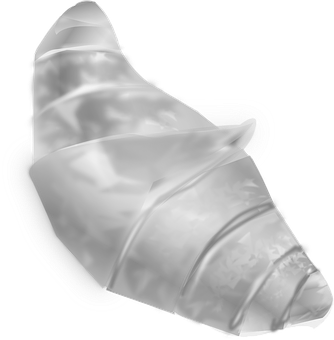 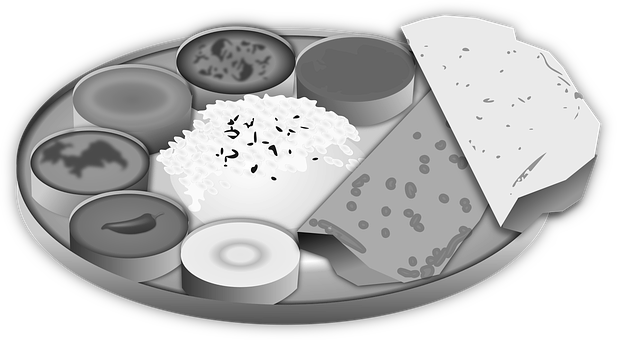 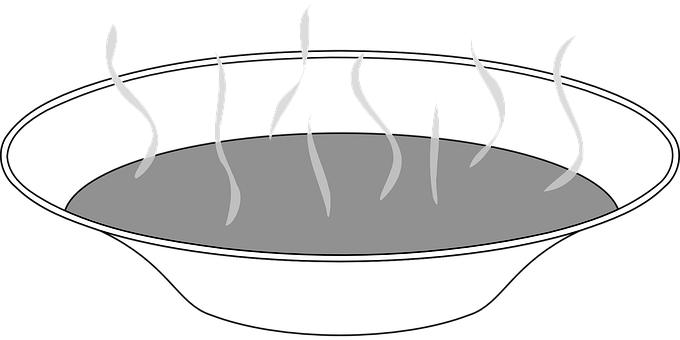 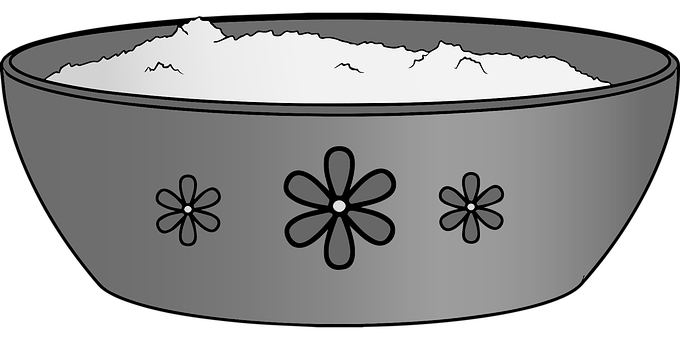 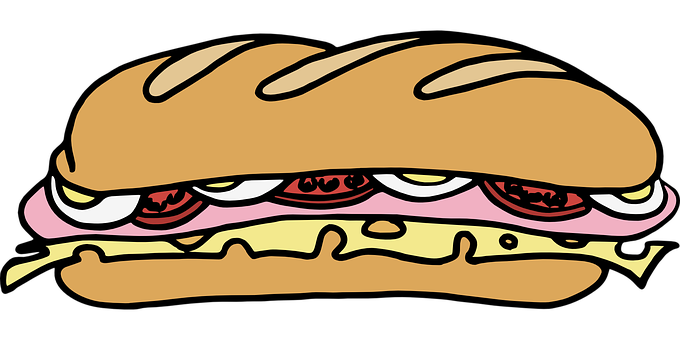 Sausage & mash
Bacon and eggs
Croissant
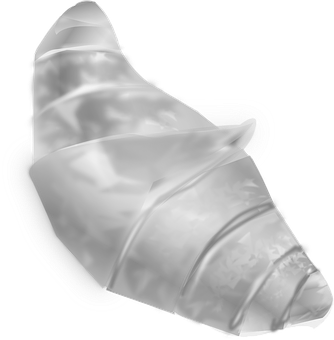 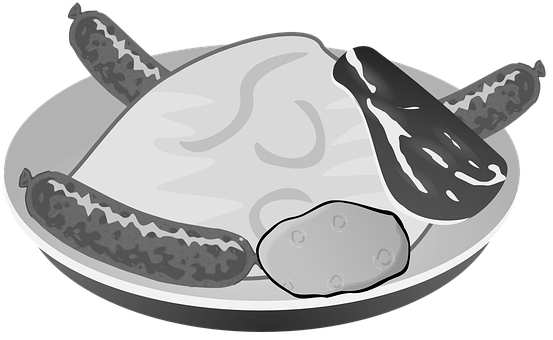 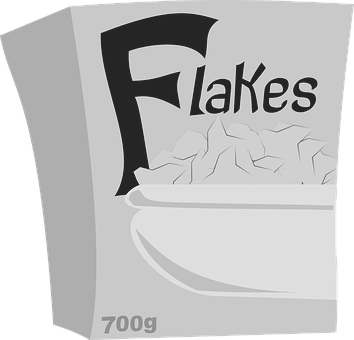 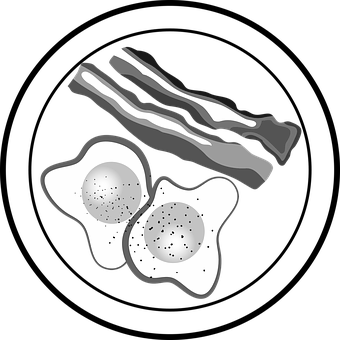 Cereal
Roast dinner
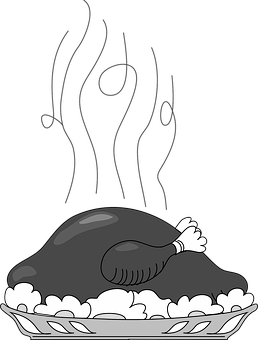 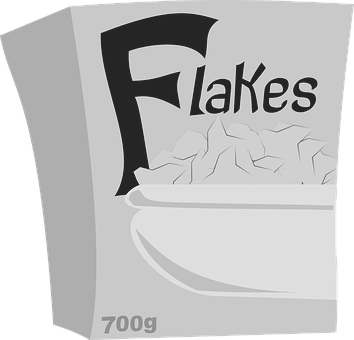 Cereal
Toastie
Sandwich
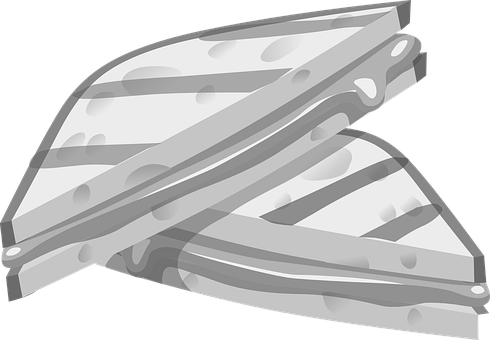 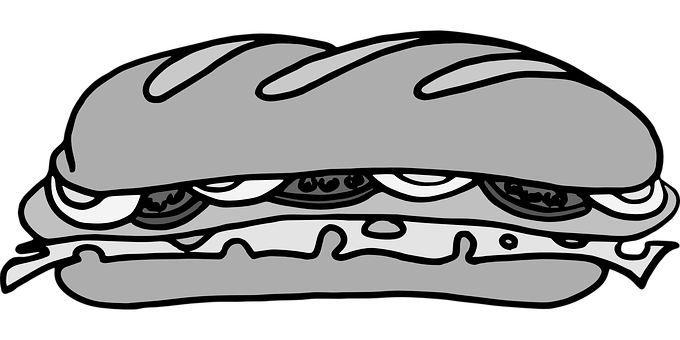 ‹#›
Muddled up menu!
Put the meals in their correct places below.
breakfast			lunchtime				teatime				supper
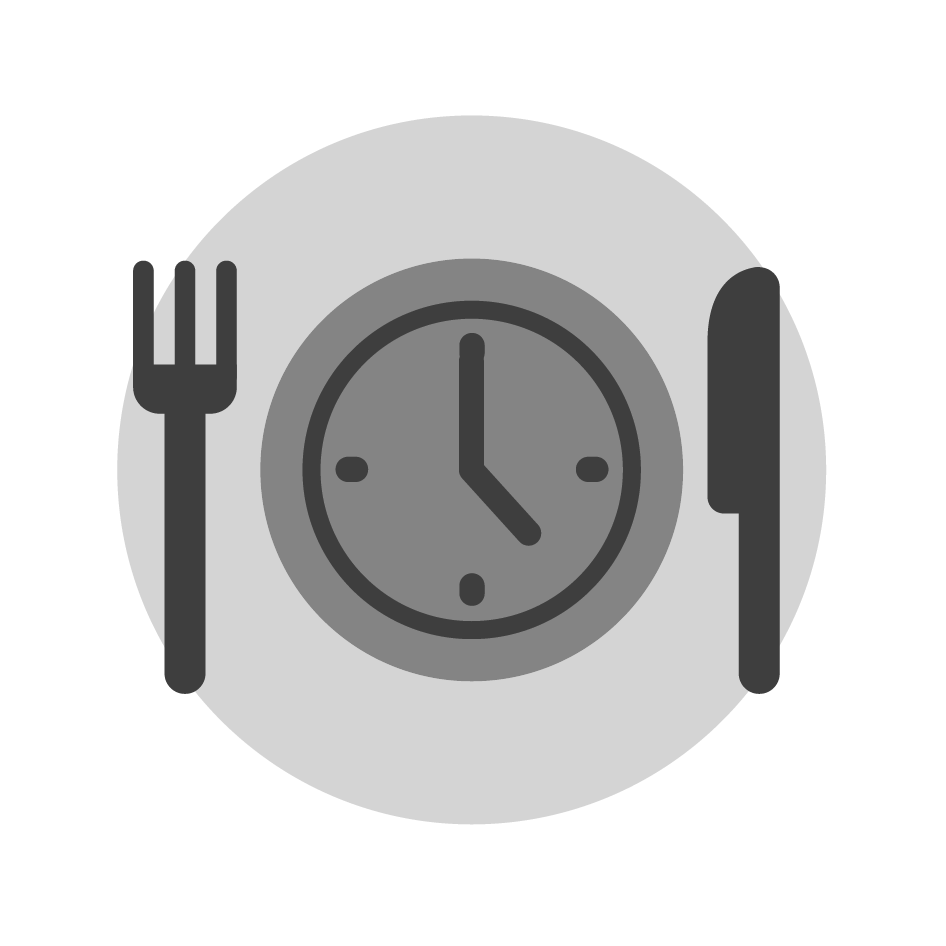 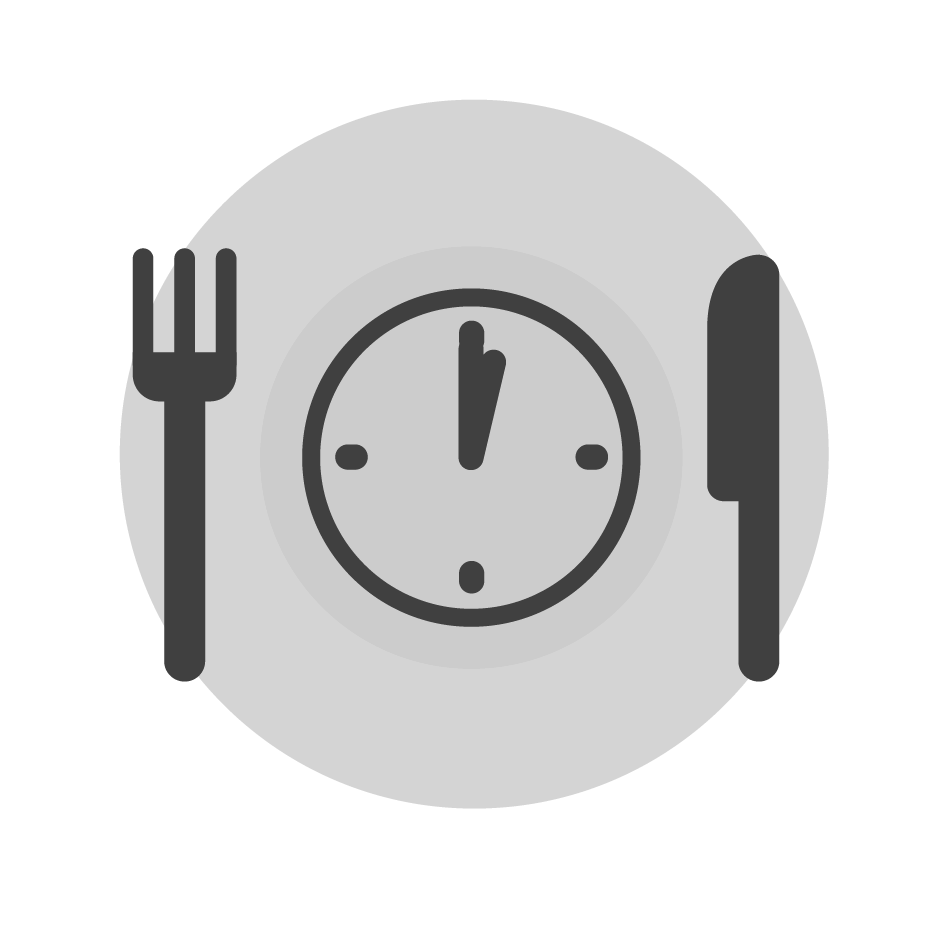 ‹#›